Resilience for Students DNA –V Approach
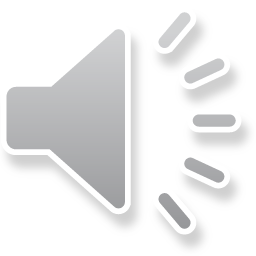 DNA-V – A wellbeing approach for secondary schools
The purpose of DNA-V is to help young people develop values and live with vitality. The discoverer, noticer and advisor provide the means to engage in valued action, supporting the values that lie at the centre of the model. 

Values can be thought of as a compass that guides people through the storms and confusing times of life and towards the things they care about.
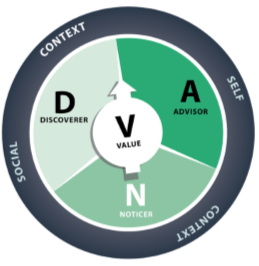 Outline of the sessions
These sessions have been created for you that you can teach your students over 4 lessons (1 hour each). 
The idea is that you teach this approach to students, but they can go away and practice this form of wellbeing themselves at home.
You can either teach this to students directly at the school who are still attending school during the crisis, or you can adapt these lessons to suit them and teach this online.
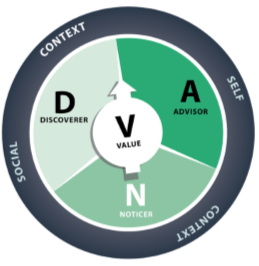 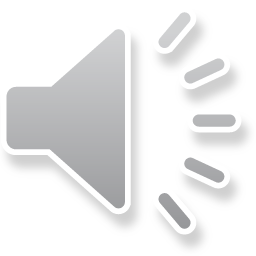 Lesson 1
Start these discussions with your students:
2. Who is your advisor: do you have a super hero that can support you 
    during times of trouble?
1. What is it that makes us feel better e.g. good sleep, healthy food & 
    letting go of 
your worries.
3. Discuss your short term and long term goals.
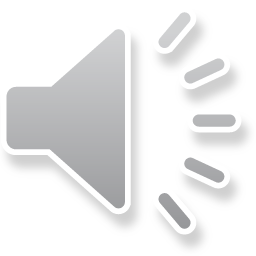 Lesson 1 continued
Now is a good time, for your students to try out the DNA-V approach.
2. What is it that they are concerned about e.g. studying at home for a prolonged period of time.
1. Ask the student to stand up.
3. Now go through each part of the DNA-V as shown on the next slide.
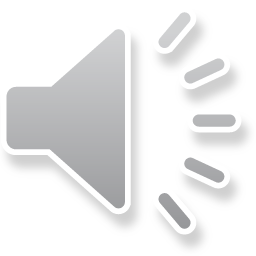 Lesson 1 continued
Ask the students to talk about the Noticer, Advisor and Discoverer as shown below:
Advisor =  what advice are you giving yourself about things that are happening.
Noticer = what is it you notice inside and around yourself?
Discoverer = what do I do, test, try and track in the world?
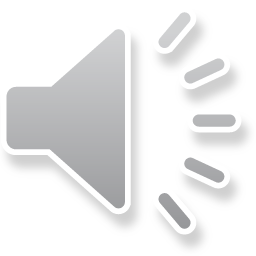 Lesson 1: HomeworkDiscover your character strengths
Can you guess in advance what will be your top 3 character strengths and why?

Then discover your character strengths by taking this quiz: https://www.viacharacter.org/survey/account/register#youth

Bring your results with you to the next lesson!
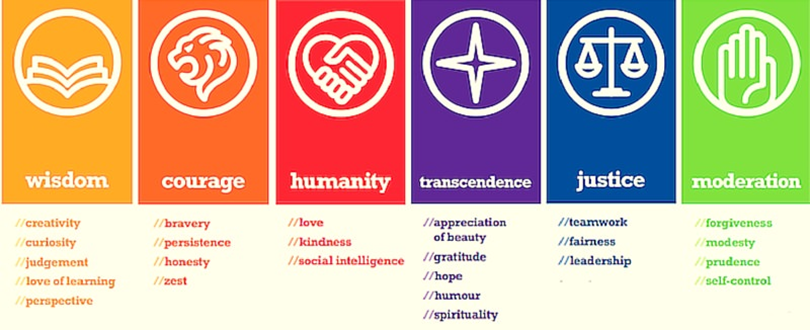 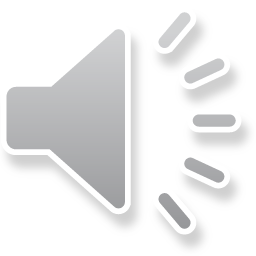 Lesson 2: Playing a game & being creative
2. DNA  - V game of life – refer to next slide for the 
Game of Life
1. Share your homework – what are the results of your quiz?
3. Design a poster of your character strengths
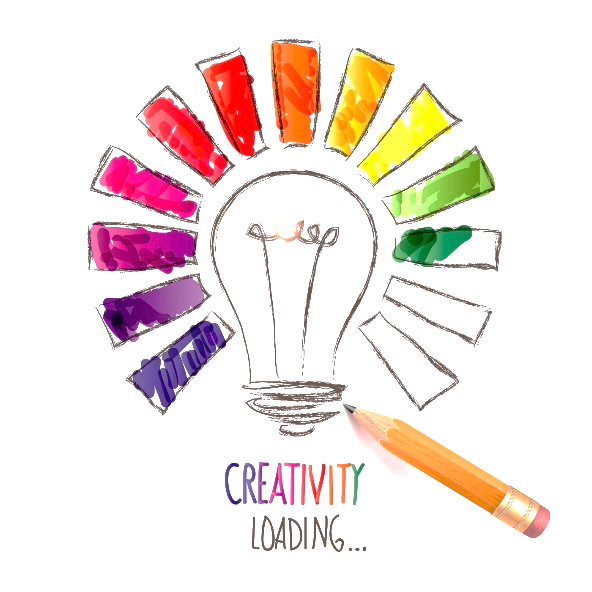 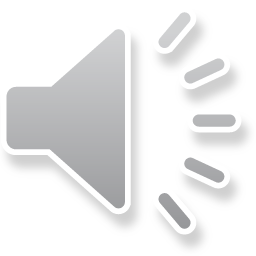 Lesson 2: GAME OF LIFE
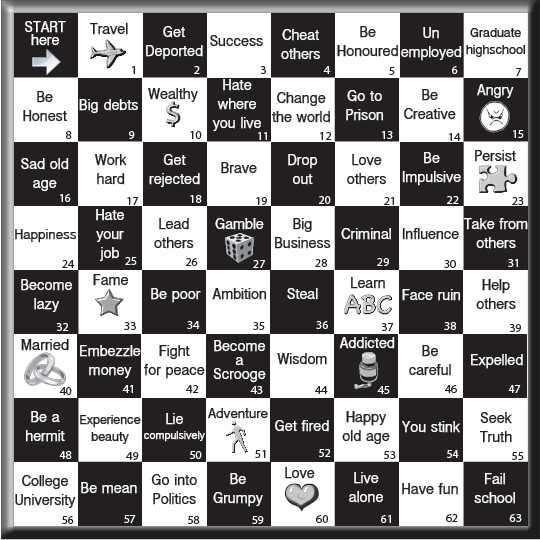 Minimum of 2 people to play 
You can use counters (every 
      day objects such as a button 
      or a coin)
1 Dice
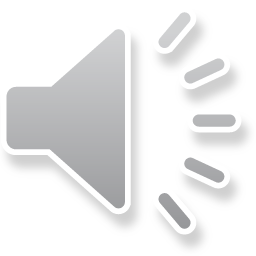 Lesson 2: GAME OF LIFE
Instructions
Roll the dice, move however many steps forward. When you land on the place you need to be on, you must decide to keep or throw. 

If you are keeping the comment, then you need to use the DNA - V model to explain why you would want to keep it (it might be handy to have your values written down in front of them for reference), this doesn’t need to be too in depth as when keeping something it is most likely positive. 

If you want to throw the comment away, you need to do the same. Notice what would happen if you were to keep this comment, advise yourself what to do with this comment, discover what your options are and explain why it does not fit your values. If the reasoning is valid enough then you may throw the comment away.
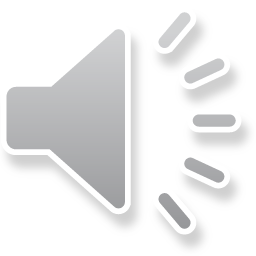 Lesson 2: Design a poster of your 
character strengths
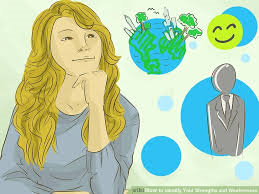 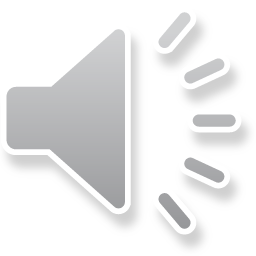 Lesson 2: HomeworkFeedback on the Game of Life
Would you change this game and have different categories in the game to choose from? Please explain your answer.

Bring your answers with you to the next lesson!
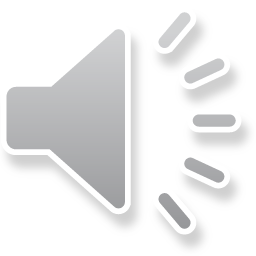 Lesson 3 – Studying at home
Today we will be using the DNA-V approach and how this can be used to keep you motivated and calm with your studies. To remind you of what the DNA-V approach is:
Noticer = what is it you notice inside and around yourself?
Advisor =  what advice are you giving yourself about things that are happening.
Discoverer = what do I do, test, try and track in the world?
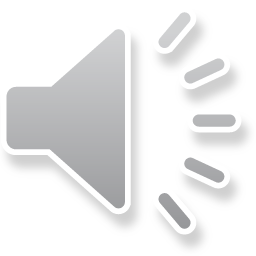 Lesson 3 – Acting still
Create a still image of yourself of how you feel about studying at home - you can either physically perform this or draw a picture of it.
Now use the DNA-V approach of your feelings around this.
Now repeat the still image to show how you feel after completing the DNA-V approach.
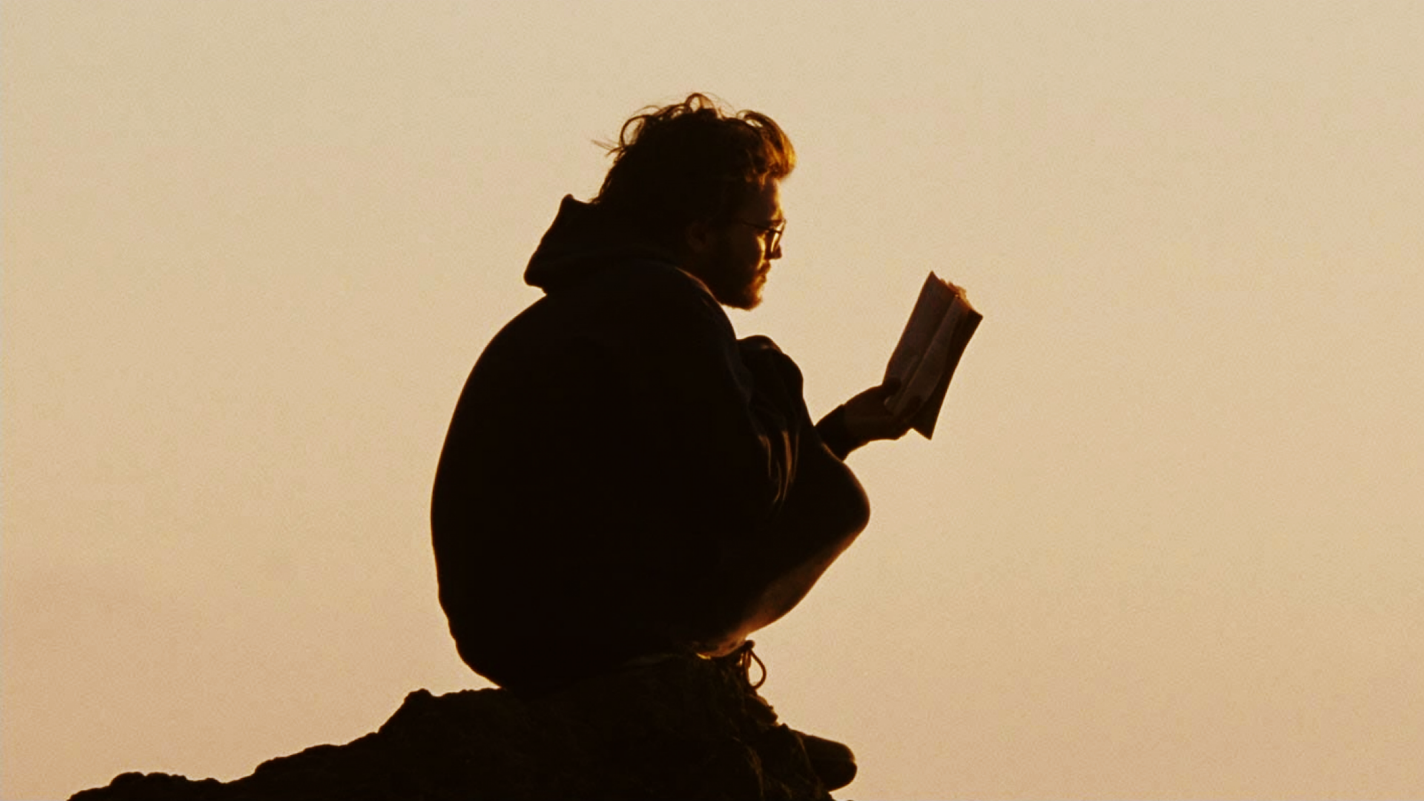 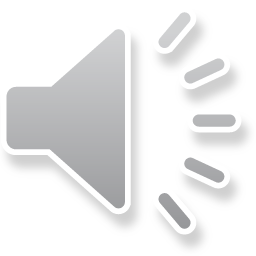 Lesson 3 – Discussion around support
What practical resources are out there to support you with your studying?
What can help you to stay calm?
Are you aware of any wellbeing apps e.g. Headspace.
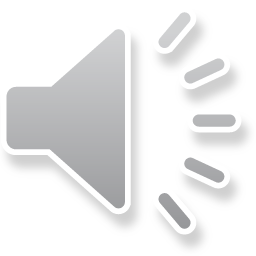 Lesson 3: Homework
Research wellbeing apps that can support you – from the local community and also national apps. 

Please bring this with you to your next lesson.
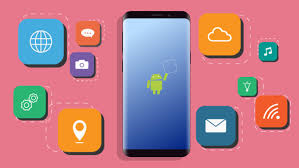 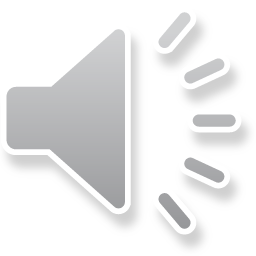 Lesson 4: Overview of what you have learnt
Discuss these with your students:
2. What matters to you? What’s important to you?
1. Share your long and short term goals.
3. What have you learnt from the DNA-V approach and what will you take from it?
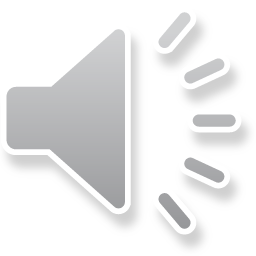 Lesson 4: Youth Advisory Panel
Is there anything you feel that Aspire Higher can support you with at the moment 
    with your learning? You can complete these blank boxes with your ideas!
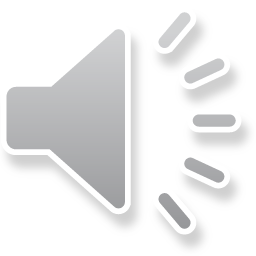 Thank you for listening.
Please click here to tell us what you think
aspire-higher.co.uk
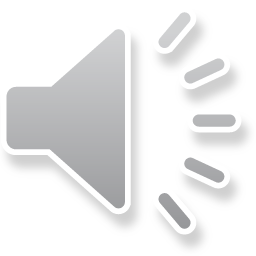 [Speaker Notes: Thank you for listening.  Please visit our website for more useful links and resources.  If you have a question you can contact us via our Twitter handle.  Please click on ‘Tell us what you think’ to answer a short survey. The information you give will help us to support students and develop more resources.]